Języki programowania – PythonStandardowe konteneryi ich obsługa
Marzena Nowakowska 
Wydział Zarządzania i Modelowania Komputerowego Politechnika Świętokrzyska
Budynek C, p. 3.21
spimn@tu.kielce.pl
Mutowalność
Dana niemutowalna to taka, której wartości nie można zmienić „w miejscu” jej położenia (na stosie). Należą do nich: liczby, wartości logiczne, łańcuchy, zakresy (range)  i krotki. 
Dane prawie wszystkich innych typów są mutowalne. Dana mutowalna to taka, której wartość można zmienić „w miejscu” jej położenia (na stosie). Są to np.: listy, słowniki, zbiory, obiekty zdefiniowane przez projektanta (programistę).
Kontenery
Kontener to obiekt takiego typu, który składa się z elementów; przechowują dowolną liczbę innych obiektów. Kontenery zapewniają sposób dostępu do zawartych w nich obiektów i iterowanie po nich. Rozmaite typy kontenerów różnią się sposobem dostępu do elementów, modyfikowalnością oraz optymalizacją pod względem różnych zastosowań.
Kontenery
Sekwencje (dostęp do elementu poprzez indeks):
Łańcuchy
Krotki
Listy
Nie sekwencje:
Słowniki (dostęp do wartości poprzez klucz)
Zbiory (brak dostępu wprost do elementu, tylko poprzez operacje na zbiorze)
Wybrane metody dla kontenerów standardowych
Lista (list)
append(), copy(), count(), extend(), index(), insert(), pop(), remove(), reverse(), sort()
Krotka (tuple)
count(), index()
Łańcuch (str)
capitalize(), count(), find(), index(), join(), lower(), replace(), split(), stratswith(), upper()
Słownik (dict)
clear(), copy(), items(), keys(), pop(), values()
Zbiór (set)
add(), copy(), issuperset(), remove()
Wybrane przydatne funkcje
len() 	range()	slice(), 	sum()	min()	max()	zip()
Funkcje pracują na kontenerach.
Typ zwracanego wyniku zależy od funkcji i jej argumentów.
Sekwencyjność
Sekwencje Pythona to uporządkowane pozycyjnie kolekcje elementów. Do dowolnego elementu w sekwencji można się odwołać używając jego numeru (indeksu), przy czym numeracja zaczyna się od zera. Pierwszy element ma więc numer 0, drugi – numer 1, itd. Odwołanie do elementu sekwencji jest następujące: 
	nazwa_sekwencji[numer_elementu]
Jeżeli sekwencja s ma n elementów, to przykładowe odwołania do nich są następujące: s[0], s[1], s[n-1]   to jest ostatni element sekwencji. 

Sekwencje Pythona: łańcuchy, krotki, listy
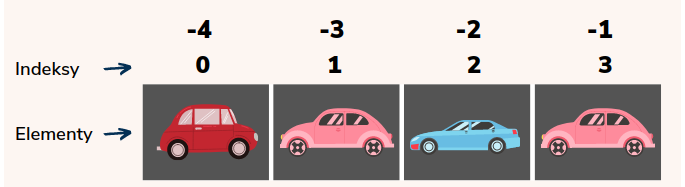 Źródło: Internet
Wybrane operacje na sekwencjach (przykłady dla listy)
Tworzenie obiektu pustego
Przykład:  a1 = [] ; a11 = list()
Testowanie członkostwa, czyli in oraz not in wyrażeniach. Typ wyniku jest typu bool.
Przykład:  0 in [0,1,2,3,4]    True
Indeksowanie, czyli odniesienie do elementu sekwencji poprzez wskazanie numeru (indeksu). Składnia: obiekt[indeks]
Przykład:  [4, 3, 2, 1][0]  4
Wycinanie (pobieranie podzbioru elementów na podstawie ich indeksów). Uzyskanie fragmentu sekwencji; typ wyniku jest dziedziczony. Składnia: [początek : koniec : krok]
Wartości domyślne: początek = 0, koniec = nr ostatniego+1, krok = 1
Przykład: [0,1,2,3,4][1::2]   [1, 3]
Porównanie; zaczyna się od pierwszego elementu z każdej sekwencji, jeżeli są równe, to porównywane są następne dwa elementy itd., aż znajdzie elementy, które różnią się między sobą lub porównanie się zakończy. Typ wyniku jest typu bool.
Przykład: [0,1,2,3,4] < [-1, 2, 3]   False
Multiplikacji obiektu. Typ wyniku jest dziedziczony. Składnia: obiekt * liczba_naturalna
Przykład: [0,1,2,3,4] *2   [0,1,2,3,4,0,1,2,3,4]
Dodawanie (składanie, sklejanie) obiektów. Typ wyniku jest dziedziczony. Składnia: obiekt1 + obiekt2
Przykład: ['a', 1,2,'b'] + [100, 45]  ['a', 1, 2, 'b', 100, 45]
Iterator, iteracja, iterowalność
Iterator – obiekt, który zawiera policzalną liczbę wartości. Jest wykorzystywany do sekwencyjnego dostępu do wszystkich elementów zawartych w innym obiekcie, który jest iterowalny, zwykle kontenerze. Iterator jest czasem nazywany kursorem. Podstawowym celem iteratora jest pozwolić użytkownikowi przetworzyć każdy element w kontenerze bez konieczności zagłębiania się w jej wewnętrzną strukturę. 

Iterator obsługuje proces iterowania (iteracji), czyli przechodzenia po elementach jakiegoś zbioru obiektów. Jest czynnością powtarzania tej samej operacji w pętli określoną liczbę razy lub do spełnienia określonego warunku. Mianem iteracji określa się też operacje wykonywane wewnątrz takiej pętli.

Obiekt iterowalny (iterable, iterowalny – jako rzeczownik) to taki, po którym można iterować. Generuje on iterator po przekazaniu obiektu do metody iter(). Iterator iteruje po obiekcie iterowalnym przy użyciu swojej metody __next__(), która zwraca następny element obiektu. Każdy iterator jest obiektem iterowanym, ale nie każdy obiekt iterowalny jest iteratorem, np. lista  nie jest iteratorem.

Standardowe obiekty iterowane w Pythonie: lista, krotka, łańcuch, słownik (tu iterowanie jest realizowane domyślnie po kluczach), zbiór.
Funkcje zwracające iteratory: range(), zip(), map(), filter(0, enumarate(), reversed().
Instrukcja pętli for
# Pętla for dla listy; 
# Obliczanie średniej geometrycznej

from math import pow
dane=[2,5,3,11,6]
stp=len(dane)
iloczyn=1
for el in dane:
    iloczyn*= el
sg1=pow(iloczyn, 1/stp)
sg2=iloczyn**(1/stp)
for el in obiekt_iterowalny:
	ciąg_instrukcji1_w bloku_for
[else:
	ciąg_instrukcji2_w_bloku_else]
Instrukcje bloku dla słowa for (ciąg instrukcji po słowie for) są wykonywane dla każdego el, który przyjmuje wartości zdefiniowane przez obiekt_iterowalny. 
Instrukcje bloku dla słowa else są wykonywane, jeśli elementy obiektu_iterowalnego użyte w pętli for się wyczerpią i blok for nie zostanie ani razu wykonany.
Ważne, by wszystkie instrukcje obu bloków zapisywane były z takim samym wcięciem.
Przyklady dla pętli for
# Sprawdzenie, czy w liście jest co najmniej
# jedna liczba parzysta; instrukcja break
# oraz element else

liczby = [-1, 1, 5, 7, 9]
parz=0
for i in liczby:
    if i%2 ==0: 
        print("Na liście są liczby parzyste");
        break;
else:
    print("Na liście nie ma liczb parzystych")
# Pętla for dla słownika; 
# Wyświetlenie kolejnych elementów

d={'a':1, 'b':2,'c':3}
for klucz in d:
    print(klucz, "=>", d[klucz])
print()  # pusty wiersz
for (klucz, wartosc) in d.items():
    print(klucz, "==>", wartosc)
# Tabliczka mnożenia; zagnieżdżenie pętli for

for i in range(0, 10, 1) :
    for j in range (0, 10, 1):
        print("%3i x %3i = %4i %s" % (i, j, i*j, "\n" if j==9 else ""))
Iterator z funkcji range
Do tworzenia obiektu iterowalnego bardzo często stosuje się funkcję range, za pomocą której definiuje się liczbę iteracji do wykonania:
range([start,] stop [, krok])
gdzie parametry start i krok są opcjonalne; pominięcie start jest równoznaczne z przyjęciem wartości startowej 0, pominięcie parametru krok oznacza przyjęcie kroku (odległości między elementami sekwencji) równego 1; parametr stop jest ograniczeniem sekwencji, już do niej nie należy.
 
 Przykłady 
range(10) 		generuje sekwencję:   0,1,2,3,4,5,6,7,8,9
range (1,10) 		generuje sekwencję:   1,2,3,4,5,6,7,8,9
range (1,10,2)		generuje sekwencję:   1,3,5,7,9 
range (9,0,-2) 		generuje sekwencję:   9,7,5,3,1 

Przykład dla for
from math import sin, pi
print("Tablica funkcji sinus w przedziale 90-100 stopni z krokiem 1 stopień")
print("%3s\t%8s" %("x", "sin(x)"))
for i in range (90,101, 1):
    print("%3i\t%8.4f" % (i, sin(i*pi/180)))
Instrukcja pętli while
while wyrażenie_logiczne:
	ciąg_instrukcji1_w bloku_while
else:
	ciąg_instrukcji2_w_bloku_else
Instrukcje bloku while powtarzane są tak długo, jak długo prawdziwy jest warunek. 
Część else jest wykonywana, jeśli warunek w pętli while ma wartość False; po czym pętla while się kończy. 
Tak jak w przypadku pętli for wszystkie instrukcje obu bloków: while i else są zapisywane z takim samym wcięciem.
Instrukcja break w pętlach for i while
for el in obiekt_iterowalny:
  Ciąg_instrukcji _w_ obrębie_pętli
  if warunek:
	  break
  Ciąg_instrukcji _w_ obrębie_pętli
 Ciąg_dalszy_programu; czyli
Ciąg_instrukcji_po_zakończeniu_pętli
while wyrażenie_logiczne:
  Ciąg_instrukcji _w_ obrębie_pętli
  if warunek:
	  break
  Ciąg_instrukcji _w_ obrębie_pętli
 Ciąg_dalszy_programu; czyli
Ciąg_instrukcji_po_zakończeniu_pętli
max_l_prob=1205
licznik=0
liczba_1=int(input("Podaj liczbę calkowitą: "))
from random import randrange
liczba_2=randrange(liczba_1+1)
while liczba_1 !=liczba_2:
    if licznik > max_l_prob:
        break;
    licznik+=1
    liczba_2=randrange(liczba_1+1)
print("Liczba prób:", licznik)
print("Liczba zadana:", liczba_1)
print("Ostatnia liczba wygenerowana:", liczba_2)
Instrukcja continue w pętlach for i while
for el in obiekt_iterowalny:
  Ciąg_instrukcji _w_ obrębie_pętli
  if warunek:
	  continue
  Ciąg_instrukcji _w_ obrębie_pętli
 Ciąg_dalszy_programu; czyli
Ciąg_instrukcji_po_zakończeniu_pętli
while wyrażenie_logiczne:
  Ciąg_instrukcji _w_ obrębie_pętli
  if warunek:
	  continue
  Ciąg_instrukcji _w_ obrębie_pętli
 Ciąg_dalszy_programu; czyli
Ciąg_instrukcji_po_zakończeniu_pętli
# Zadanie z instrukcją continue w pętli while
x = [5, 1, 10, 1, 15, 1, 20, 1, 25, 1, 30, 1, 35]
n=len(x)
l=-1
suma=0
while l < n-1:
    l+=1
    if x[l] % 5 == 0:
        continue
    suma+=x[l]
 print("Suma liczb jakich?:", suma)
Złożenie (comprehension) w Pythonie
Python umożliwia tworzenie nowego obiektu iterowalnego przy wykorzystaniu podanej sekwencji (jednej lub kilku). Taka operacja nazywa się złożeniem (comprehension). 
Jest to zasadniczo sposób napisania zwięzłego bloku kodu w celu wygenerowania obiektu, który może być listą, słownikiem, zbiorem lub generatorem. Może obejmować wiele etapów konwersji różnych typów sekwencji. Składnia złożenia:
Nawias el_definiowany for el_definiujący in ob_iterowalny Nawias
gdzie Nawias jest znakiem właściwym dla danego kontenera.
Złożenie dla list: ls1 = [ i for i in range(5)] ; ls2 = [j**2 for j in ls1]
Złożenie dla krotek: ls11 = tuple(i for i in range(5)) ; ls22 = tuple(j**2 for j in ls1)
Złożenie dla zbiorów: ls111 = {i for i in range(5)} ; ls222 = {j**2 for j in ls111}
Złożenie dla słownika: 
s1 = [nr for nr in range(1 8,1)] ; 
s2 = ['Pn','Wt','Śr','Czw','Pt', 'Sb', "Nd"]
dni_tyg ={nr:nazwa for (nr, nazwa) in zip(s1, s2)}
# Złożenie w rozwiązaniu zadania z instrukcją continue w pętli while 
x = [5, 1, 10, 1, 15, 1, 20, 1, 25, 1, 30, 1, 35]
print("Suma liczb jakich?:", suma)